Fiche d’inscription   CLUB d’ANGLAIS Année 2023- 2024
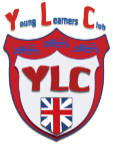 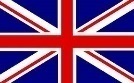 NOM ET PRENOM DE L’ELEVE  : _________________________________
DATE DE NAISSANCE :  _________________________________________   
ADRESSE : ______________________________________________________
Adresse E-mail : _______________________@________________________
N° de téléphone : __________________ portable : ____________________




















* Cocher le cours choisi.
Monsieur, Madame _______________________________________________________
Souhaitent inscrire leur enfant _______________ ____________________________
En classe de ____________ et joignent le règlement de 360€ à l’ordre de YLC.
*règlement possible par trimestre, merci de remettre les trois chèques avec
 la fiche d’inscription. 
Début des cours : LUNDI 18 SEPTEMBRE 2023

Date : _______________________  signature : ___________________________